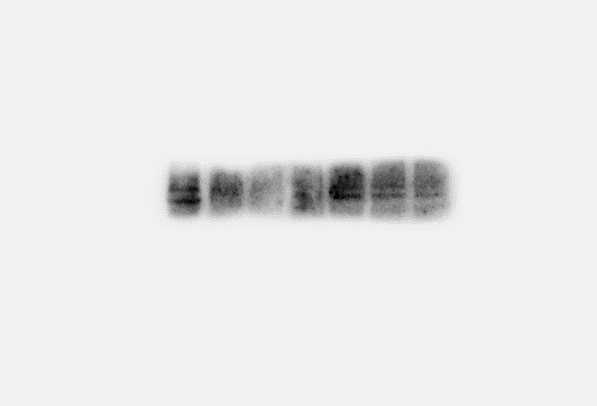 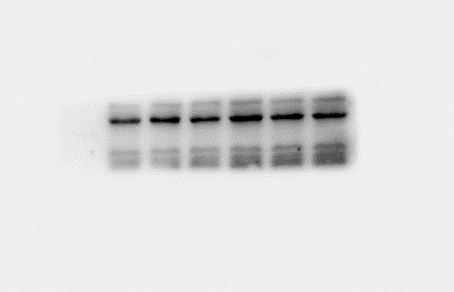 GLI1
β-actin
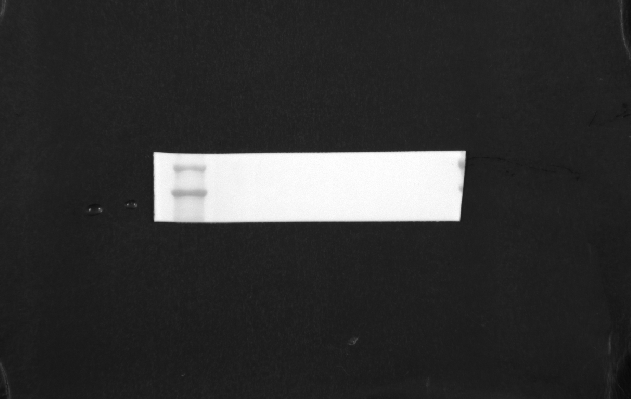 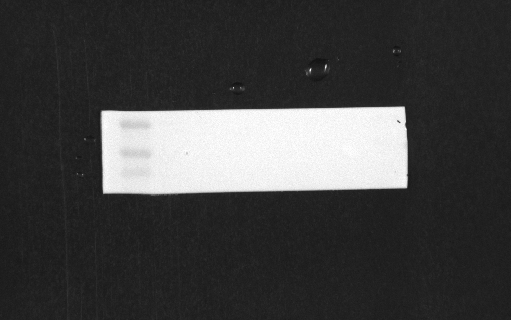 [Speaker Notes: Figure 1-figure supplement 1.]